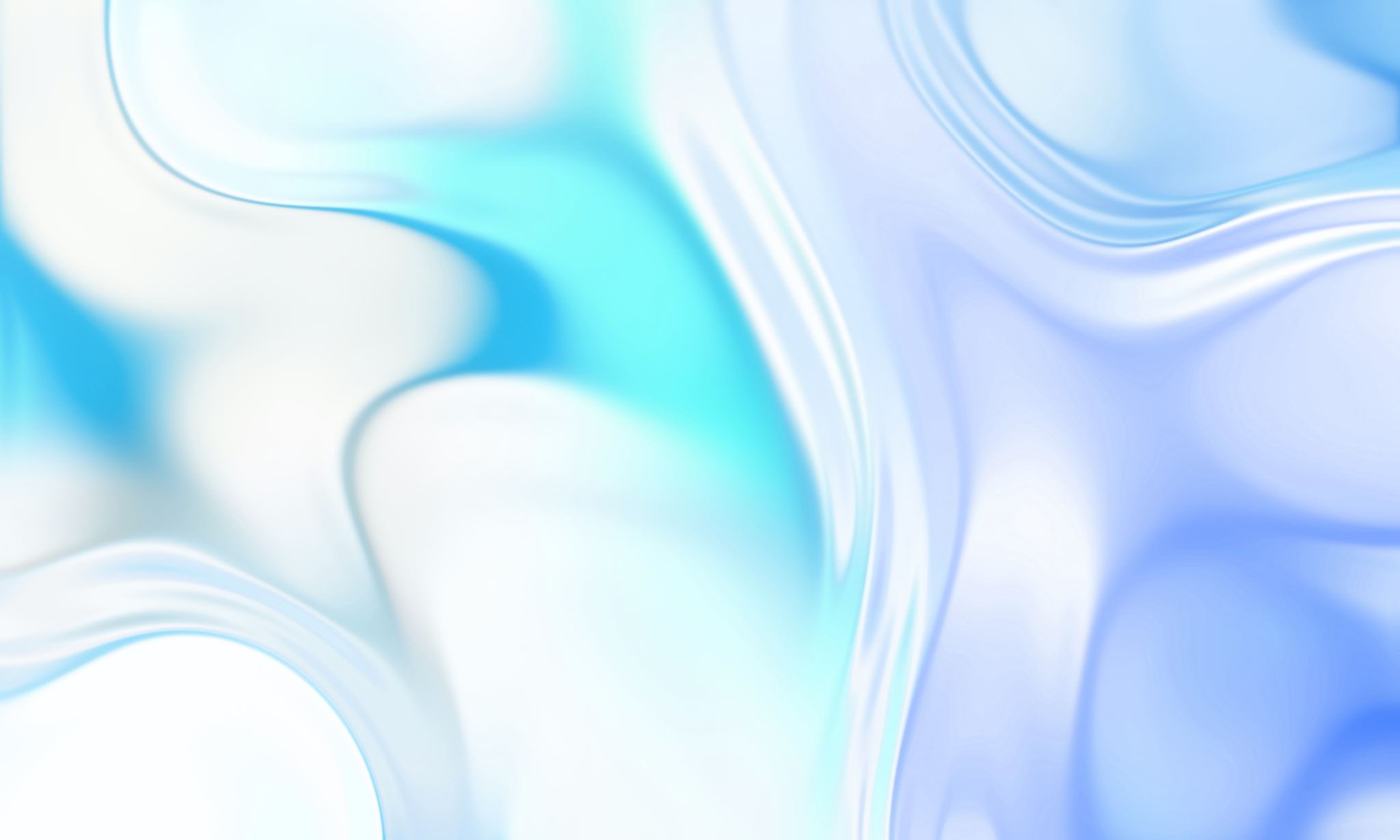 BAB IV – BAB VI
Riview BAB 3
Lanjutan bab 3
Tujuan Identifikasi Data
Jenis data yang dikumpulkan
Langkah Identifikasi Data
Contoh Identifikasi Data dalam DKV
Analisis
Pendekatan A-A
Langkah-langkah A-A Procedure
Contoh
Analisis SWOT
Analisis SWOT adalah teknik perencanaan strategis untuk mengidentifikasi kekuatan (Strength), kelemahan (Weakness), peluang (Opportunity), dan ancaman (Threat) dalam Desain Komunikasi Visual (DKV)
5W1H dan 5W2H
Analisis 5W1H adalah metode riset yang digunakan untuk mengumpulkan informasi dan memahami kebutuhan desain komunikasi visual (DKV)
5W2H tambahkan how much
Contoh Aplikasi 5W1H dalam DKV
Desain logo perusahaan.
Kampanye iklan.
Desain web.
Pengembangan merek.
Desain komunikasi internal.
Desain Logo dan Branding untuk Perusahaan Startup Teknologi
What (Apa): Desain logo dan branding yang modern dan profesional.
Why (Mengapa): Meningkatkan kesadaran merek dan membedakan dari pesaing.
Who (Siapa): Target audiens: konsumen muda, klien: PT. Maju Jaya.
When (Kapan): Deadline: 2 minggu.
Where (Di mana): Lokasi: Indonesia, konteks: industri teknologi.
How (Bagaimana): Riset audiens, brainstorming, desain konsep, revisi.
How Much (Berapa): Anggaran: Rp 10.000.000.
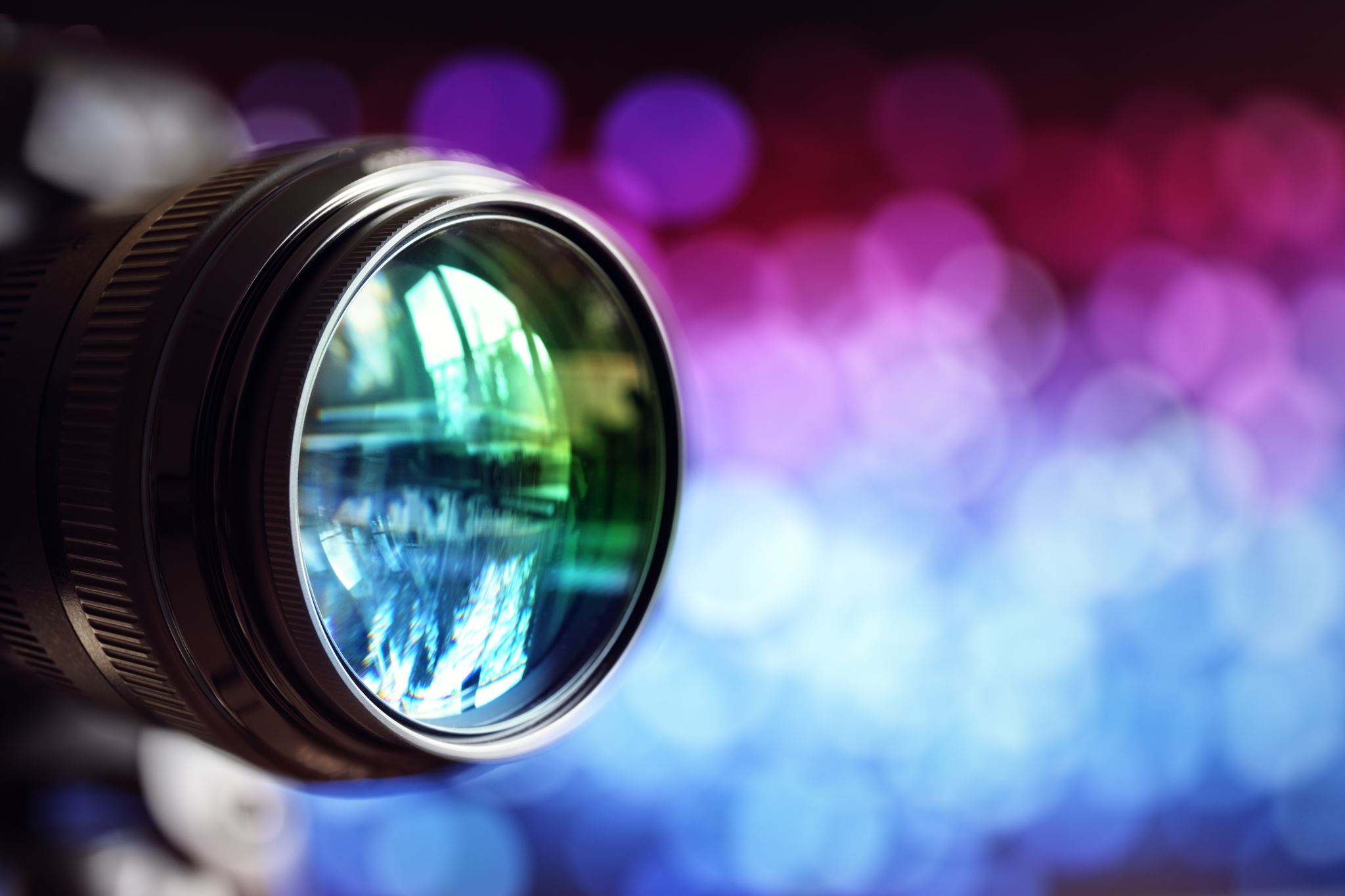 BAB IV Konsep Perancangan
Judul: Desain Komunikasi Visual dalam Perancangan Corporate Identity dan Media Promosi pada Breeze Kitchen
Isi bab 4 
Penetapan Perancangan
Strategi Perancangan
Strategi Komunikasi
Perencanaan dan Strategi Kreatif
Biaya Produksi dan Media
Lanjutan
Judul : Perancangan komunikasi visual promosi wisata tana toraja dalam mensukseskan program wonderful Indonesia 2014
Isi Bab 4: 
Konsep Perancangan
Perencanaan Kreatif
Pemilihan Media
Biaya Media
Judul: Perancangan Komunikasi Visual Promosi Indonesian Coffee Festival Yogyakarta 2023
Isi Bab 4: 
Penetapan Rancangan
1. Tujuan Perancangan 
2. Strategi Perancangan dan Pemilihan Media Promosi 
3. Strategi komunikasi
Perancangan dan Strategi Kreatif
1. Alternatif Logo
2. Konsep logo
3. Warna dasar yang di pilih 
4. Pemilihan huruf yag digunakan 
5. Aturan regulasi logo
6. Biaya produksi dan media
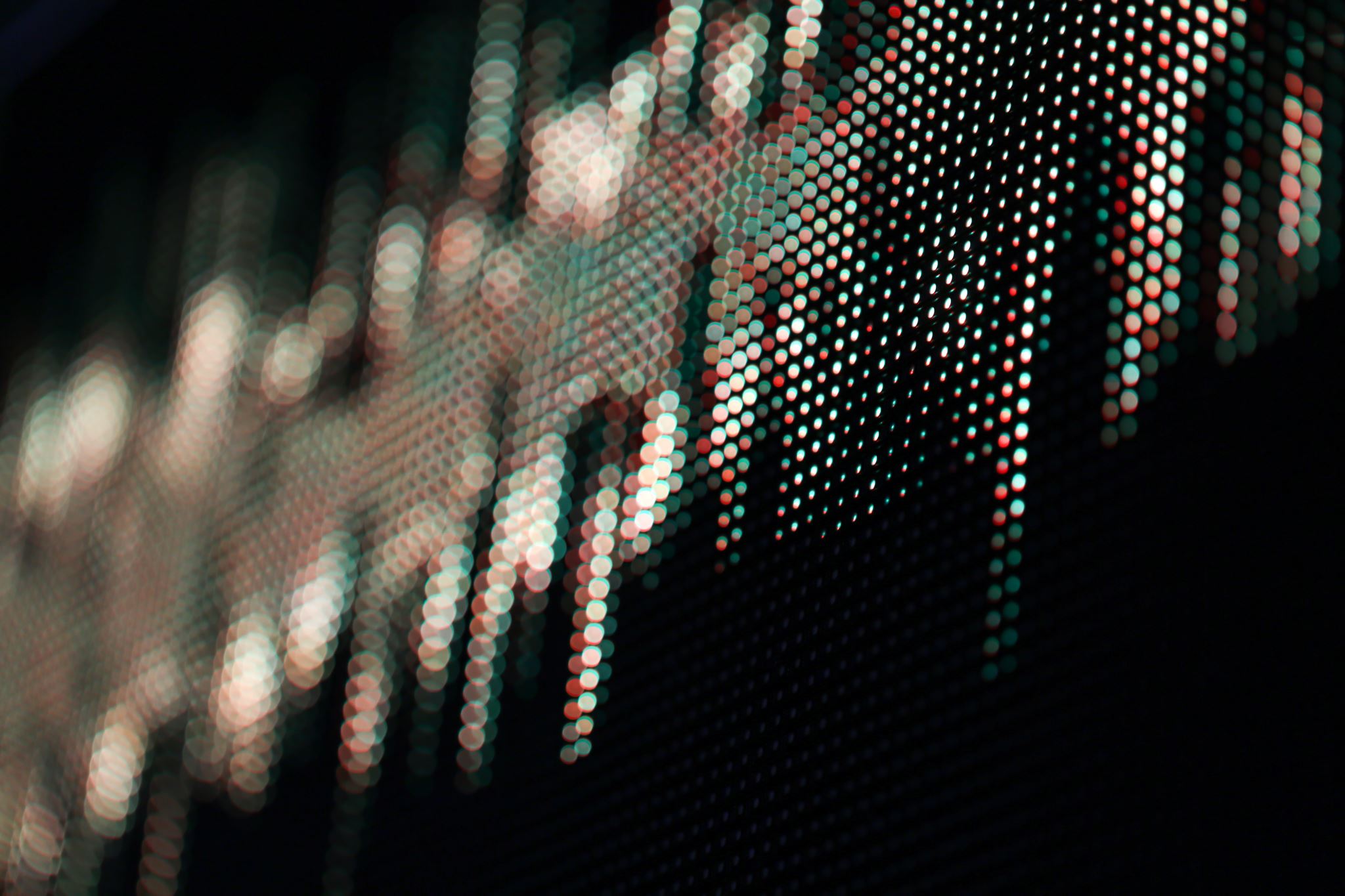 BAB V: Visualisasi Konsep
Judul: Desain Komunikasi Visual dalam Perancangan Corporate Identity dan Media Promosi pada Breeze Kitchen
Isi bab 5:
Pengembangan Ide untuk Identitas Breeze Kitchen
Stanionary
Kelengkapan retoran
Media Promosi
Merchandise
Judul : Perancangan komunikasi visual promosi wisata tana toraja dalam mensukseskan program wonderful Indonesia 2014
Isi Bab 5: 
Pengembangan Ide dan Final Atwork
Media Lini atas
Media Lini bawah
Media Alternatif
Tampilan Media
Judul: Perancangan Komunikasi Visual Promosi Indonesian Coffee Festival Yogyakarta 2023
Isi Bab 5
Billboard
Poster
Print ad
Flyer
Stiker
Spanduk
X-baner
Umbul2
Flag Chain
Signage
Scrolling Display
Mobile Box Ad
Bus Tiket bus 
T-shirt, topi, cangkir, pin up, gantungan kunci, goodie bag, web banner, twitter background, facebook like page, Ig, TVC
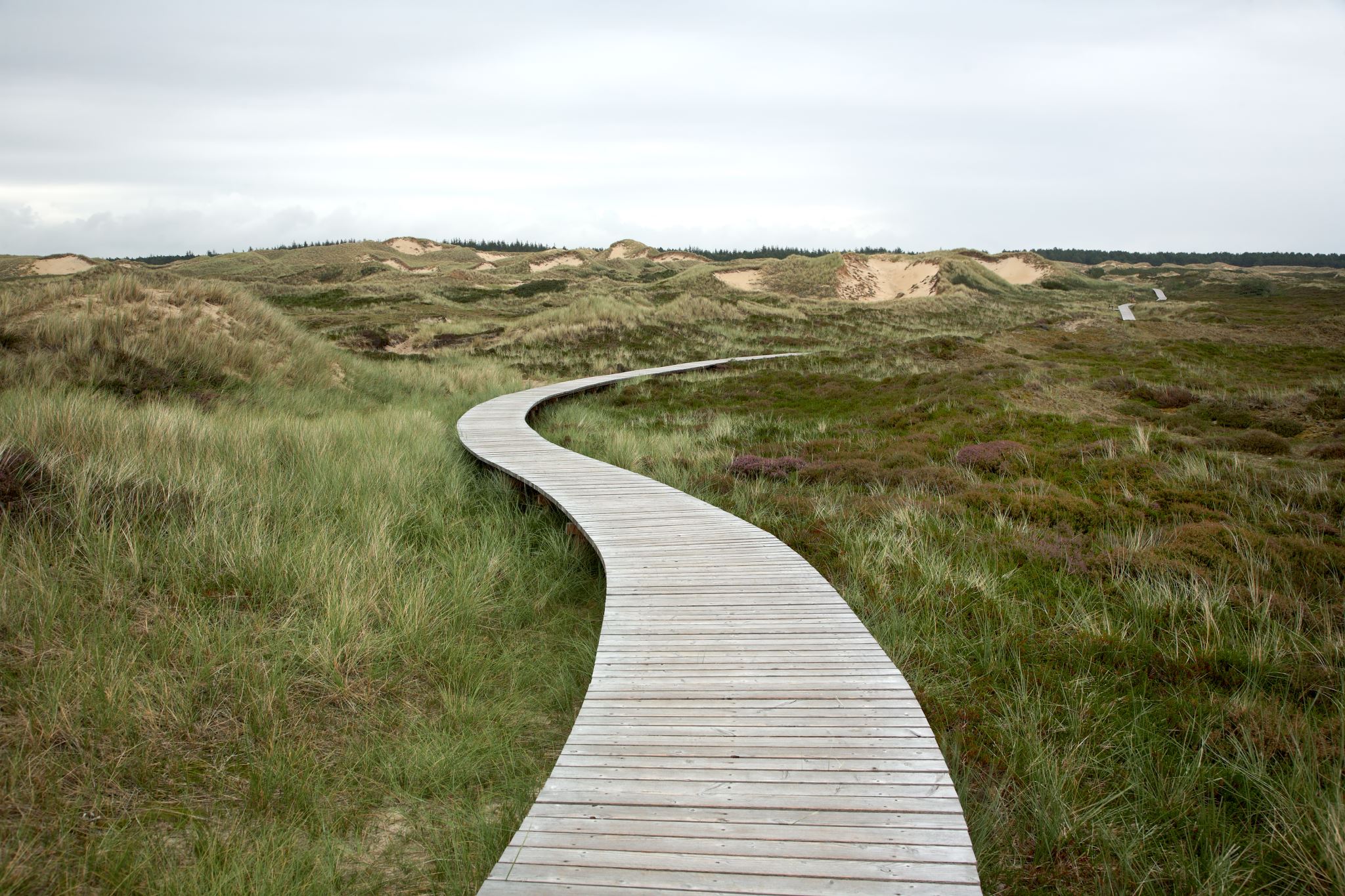 BAB VI PENUTUP
Kesimpulan
Saran